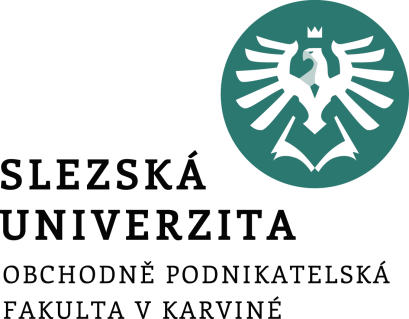 Finanční pojistná matematikaObchody s cizími měnami
FIU/BPFPM
Finanční a pojistná matematika
Ing. Roman Hlawiczka, Ph.D.
Katedra financí a účetnictví
Kurzovní lístek
ČNB denně zveřejňuje oficiální kurz české koruny vůči cizím měnám.
Kurz slouží pro obchody CB s ostatními bankami, přepočty cizích měn v účetnictví, v celnictví a pro státní statistiku.
Ostatní banky vydávají své kurzovní lístky,                   při stanovení kurzu vycházejí z nabídky a poptávky  po jednotlivých měnách.
Cizí měnu nakupují a prodávají banky, ale i směnárny např. na letištích, v centrech měst, v hotelech, cestovních kancelářích, hraničních přechodech.
Odlišné kurzy jsou dány vzájemnou konkurencí bank a směnáren.
Za zprostředkování obchodu si účtují směnárenské poplatky.
Základní pojmy kurzovního lístku
Kurzovní lístek – přehled aktuálních kurzů cizích měn vůči naší měně.
Měnový kurz – cena měnové jednotky jedné země vyjádřená v měnové jednotce jiné země (poměr, kterým se směňuje měna jedné země za měnu jiné země).
Kurzy se vyjadřují 2 způsoby:
     - přímý záznam – množství jednotek vlastní měny    za 1 nebo 100 nebo 1000 jednotek cizí měny                  (1 USD = CZK 19,50)
     - nepřímý záznam – množství jednotek cizí měny       za 1 nebo 100 jednotek vlastní měny                          (100 CZK = 5,12 USD)
Mezinárodní kód měny (CZK, USD, SKK)
Jednotka – 1 AUD, 100 HUF
Valuta – cizozemské platidlo, valutami jsou bankovky, státovky a platné mince v oběhu cizích států,          pro občana ČR např. 10dolarová bankovka, která obíhá v USA (hotovostní peníze).
Deviza – pohledávka znějící na cizí měnu a v cizině splatná, může mít různou formu, např. šek, směnka, bankovní převod včetně úhrad platební kartou (bezhotovostní peníze).
Kurz nákup – jestliže banka nakupuje valuty či devizy, např. při vracení úspor z cesty do zahraničí nebo při úhradě deviz ze zahraničí, nákupní kurz je nižší – rozdíl bance umožňuje hradit náklady (materiál, odpisy, mzdy, vyplácené úroky, provoz poboček atd.) a tvořit zisk, ke krytí nákladů banky vybírají poplatky za provedenou výměnu nebo platbu.
Kurz prodej – jestliže banka valuty či devizy prodává, např. při vybavování valutami na soukromou cestu do zahraničí nebo při úhradě deviz do zahraničí.
Kurz střed  - používají banky k mezibankovním obchodům.
Kurzy nákup a prodej jsou uvedeny z hlediska banky.
Propočty o valutách a devizách
Vypočtěte, kolik CZK zaplatíme za nákup valut       USD 100,- při kurzu 1 USD = 20,020 CZK


Kolik EUR dostaneme za 3 000,- CZK při kurzu             1 EUR = 26,630 CZK?
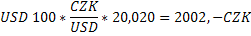 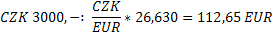 Akciová společnost Mileta vyvezla zboží do Austrálie, za které jí vznikla pohledávka v hodnotě 25 700 AUD, kurz deviz 1 AUD = 17,190 CZK. Kolik CZK činí pohledávka?

Akciová společnost Mileta nakoupila z Velké Británie nový pletací stroj PFAFF, faktura činí 11 500 GBP, kurz deviz 1 GBP =30,753 CZK . Kolik CZK činí závazek a. s.?
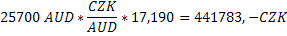 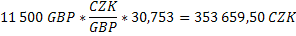 Příklady k výpočtu – použijte aktuální kurzovní lístek některé banky:
1) Nakupujeme v hotovosti:
a) SKK 6 600,-
b) EUR 2 450,-
c)  USD 250,-
Poplatek za směnu 1 % z vyměňované částky
2) Vracíme valuty ze soukromé cesty do zahraničí:
A) AUD 65,-
B) SKK 420,-
C) HUF 1 260,-
Poplatek za směnu 2 % z vyměňované částky, min. 40,- CZK
3) Na zahraniční cestu kupujeme cestovní šeky:
A) EUR 3 500,-
B) NOK 8 000,-
C) SEK 4 400,-
Poplatek za směnu 0,5 % z vyměňované částky, min. 50,- CZK
4) Podnik zaplatil z účtu bankovním převodem za dodávku zboží:
A) USD 8 990,-
B) CAD 13 640,-
C) JPY 25 650,-
Poplatek za směnu 0,5 % z vyměňované částky.
Děkuji za pozornost a přeji pěkný den 